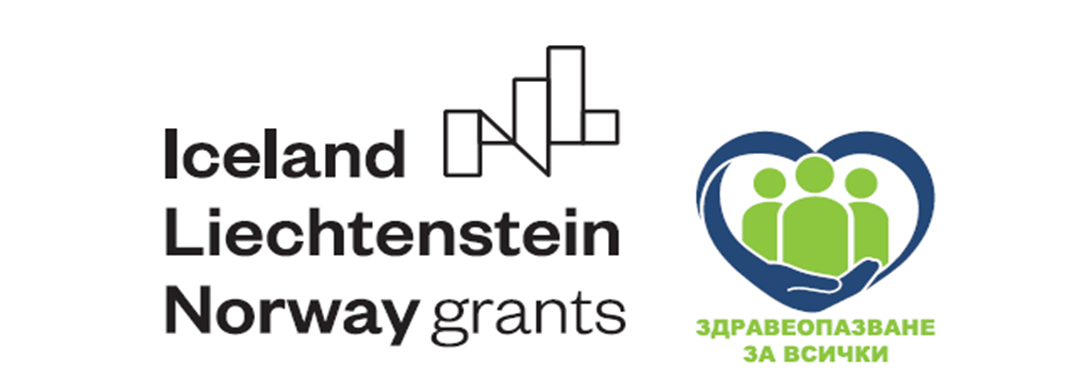 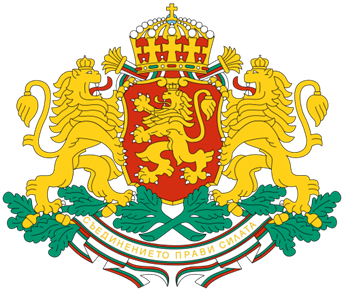 МИНИСТЕРСТВО НА ЗДРАВЕОПАЗВАНЕТОАнализ на изпълнението на националните здравни политики в областта на майчиното и детско здраве и превенцията на полово предаваните инфекции 
в общините, в които работят здравни медиатори
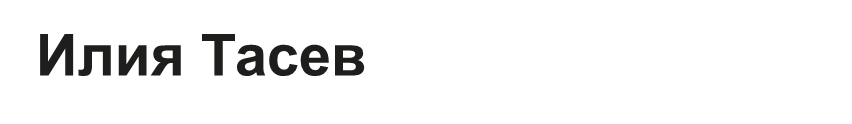 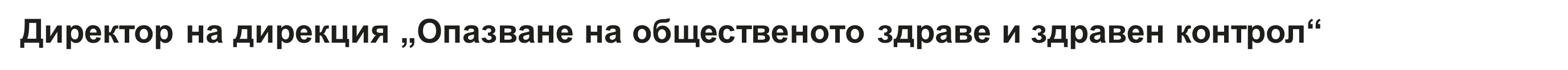 27.07.2023
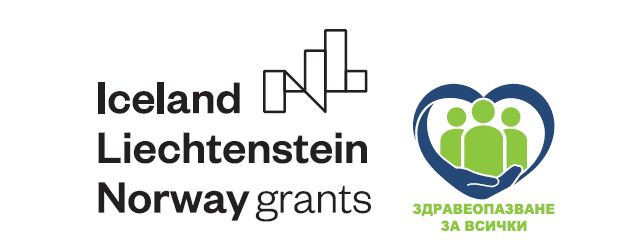 Анализът обхваща периода 2016-2020 г., като разглежда:

 изпълнението на националните здравни политики, постиженията и трудностите; 
стратегическите и нормативни документи, 
структурата на здравеопазването

препоръки и предложения за подобряване на координация между централната и местната власт.
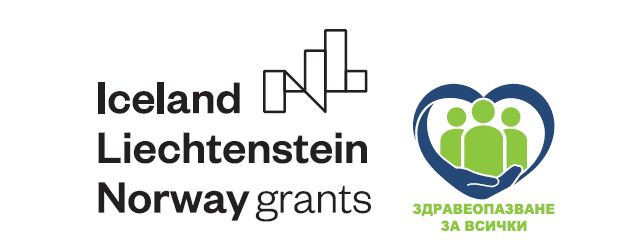 В анализа са включени:
 демографско и здравно състояние; 
териториално разпределение на населението; 
епидемиологични данни за разпространението на ХИВ/СПИН и сексуално предавани инфекции, туберкулоза и хронични незаразни болести;
 изпълнението на националните програми, дейността на РЗИ, здравните медиатори и размера на финансовите средства, заложени за изпълнението на тези политики;
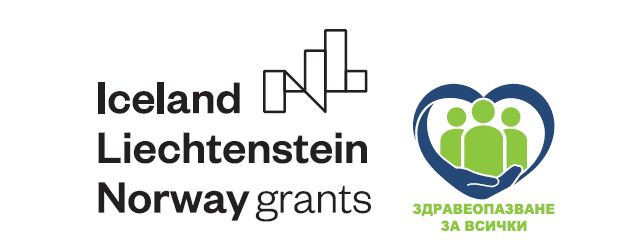 Дейности:
За първи път, в рамките на проекта „Здравеопазване за всички“ е направено проучване (чрез въпросник) във всички общини в страната на политиката, свързана със здравната медиация.
 
С методологията е събрана и анализирана информация от общините за изпълнението на националните здравни политики на местно ниво.

От получените отговори от общинските администрации са изведени 17 препоръки за преодоляване на констатираните трудности за прилагане на националните здравни политики на местно ниво.
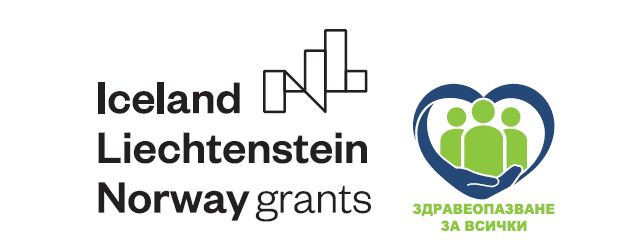 Във фокуса на изводите попадат препоръки, насочени към:

 областта на здравеопазването (№,№ 1, 3, 9 и 12); 

 мултисекторното приложение на здравната медиация (№,№ 2, 4, 5, 7, 8, 11 и 15);

взаимодействието между РЗИ и областните и общински администрации (№,№ 6, 10, 13, 14, 16 и 17);
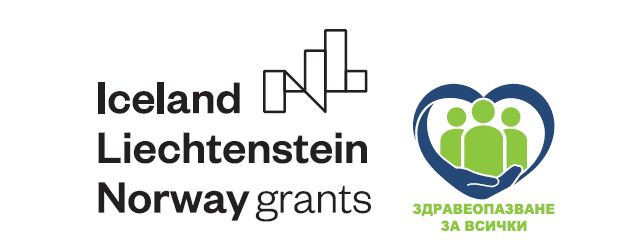 Препоръки в областта на здравеопазването:
Разработване на указание за РЗИ за провеждане на обучение на съответните длъжностни лица от общинските администрации с цел запознаване на националните здравни политики (Насока № 1);
Създаване на механизъм за по-добра координация в работата на МЗ – РЗИ - областна администрация – общини, чрез изграждане на единна информационна система за актуализиране на информацията за прилагане на стратегическите документи на МЗ (Насока № 3);
Подобряване взаимодействието и комуникацията между РЗИ и здравните медиатори, с оглед популяризиране на дейността на здравно-консултативните центрове (ЗКЦ) за майчино и детско здраве, изпълняващи дейности по Националната програма за подобряване на майчиното и детско здраве 2021-2030 г. (Насока № 9);
Увеличаване броя на профилактичните прегледи за здравнонеосигурени бременни жени, чрез изменение и допълнение на Наредба № 26 от 2007 г. за предоставяне на акушерска помощ на здравно неосигурени жени и за извършване на изследвания извън обхвата на задължителното здравно осигуряване на деца и бременни жени (Насока № 12 – изпълнена: направено е изменение и допълнение на Наредба № 26);
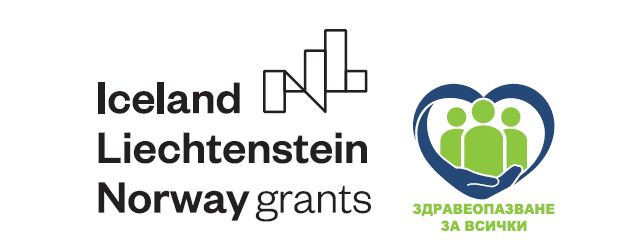 Препоръки, свързани с мултисекторното приложение на здравната медиация:
Повишаване квалификацията относно политиката за здравна медиация на експертите и специалистите от администрацията на общинско ниво чрез цикъл от надграждащи обучения, съобразени с компетентността им (Насока № 2)
Да се създаде механизъм за координиране дейностите на здравните медиатори, като се определят отговорници на областно ниво с цел осигуряване на по-оперативна координация с централните власти. Предложението следва да се координира с Министерство на финансите за осигуряване на по-висок финансов стандарт за здравните медиатори - областни координатори (Насока № 4);
Подобряване на взаимодействието и комуникацията между РЗИ и здравните медиатори, с оглед популяризиране на дейността на здравно-консултативните центрове (ЗКЦ) за майчино и детско здраве, изпълняващи дейности по Националната програма за подобряване на майчиното и детско здраве 2021-2030 г., сред малките и средните общини (Насока № 5);
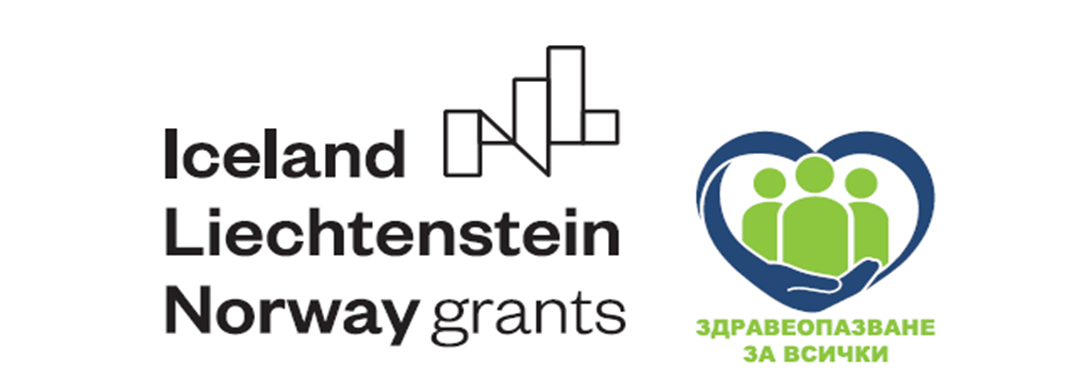 За промотиране на здравословен начин на живот препоръчваме на интернет страницата на всяка община да се добави секция „Здраве“, в която да се публикува информация за: 
     - дейността на здравните медиатори; 
      - Национални препоръки за здравословно хранене: за бременни и кърмещи жени, за деца от 3 до 6-годишна възраст, на ученици на възраст 7-19 год. и за населението в България на 18-65 год.; 
     - ползите от ваксините, включително срещу Ковид - 19; 
      - местонахождението (адрес) на здравните центрове за здравнонеосигурени жени; 
       - информация за безплатни скринингови прегледи и др. (Насока № 7);
Въвличане на обществеността при изпълнението и реализирането на националните здравни политики на областно и общински ниво за подобряване на здравните показатели (Насока № 8);
Осъществяване на координация и предоставяне на информация, както на централно ниво (МТСП и МЗ), така и на местно ниво (РЗИ и АСП), за броя и разпределението на здравните медиатори по места и дейностите, които се осигуряват за здравно неосигурените лица, които се финансират по линия на Агенцията за социално подпомагане (Насока № 11);
За улесняване на достъпа до ваксинация на лица от отдалечени и труднодостъпни райони, както и на трудноподвижни лица, осигуряване на мобилни групи за ваксиниране, с оказване на подкрепа от страна на БЧК, РЗИ, БЛС, общини, здравни медиатори и университети (Насока № 15 - изпълнена);
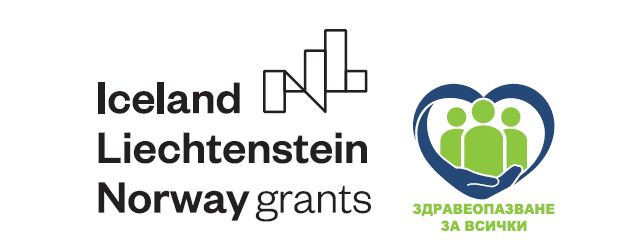 Препоръки, свързани с взаимодействието на РЗИ с областните и общински администрации:
Мултиплициране на добрите практики от общините за осигурено собствено финансиране за подкрепа на лечение на сифилис, за подобряване на прилагането и на другите здравни политики в областта на ХИВ, туберкулоза, хронични незаразни болести, достъпа до здравеопазване, чрез мобилните медицински кабинети и др. (Насока № 6)
Подобряване на информираността на служителите от общинските администрации за дейностите на ЗКЦ, с цел координация, информираност на населението и съдействие за осигуряване на достъп, чрез организиране на транспорт на нуждаещите се от малките и отдалечени населени места (Насока № 10);
Предприемане на превантивни мерки за превенция на онкологични заболявания, чрез провеждане на скринингови прегледи, в изпълнение на Националният план за борба с рака (Насока № 13);
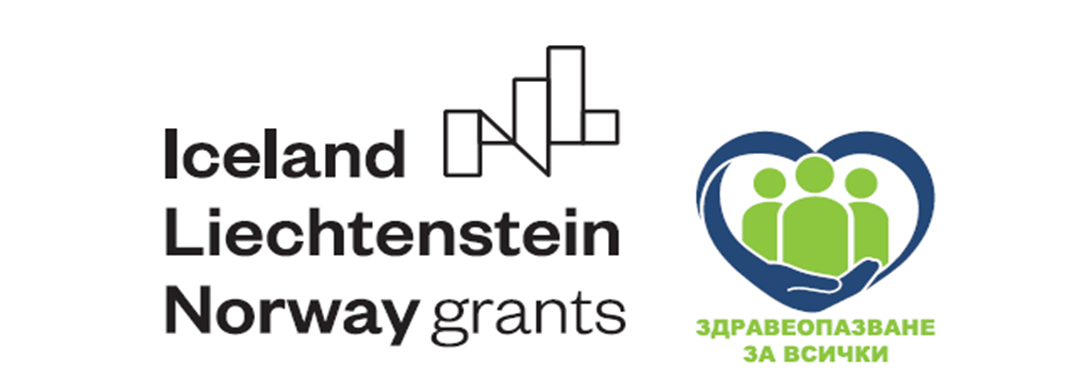 С цел профилактика на заболяванията и тяхното ранно откриване, и подобряване прилагането на Наредба № 8 от 2016 г. за профилактичните прегледи и диспансеризацията да се координира с общините прилагането на регламентираните скринингови прегледи от ОПЛ за деца и възрастни; включително бременни жени за хепатит В и С, и за лица между 40-60 г. за провеждане на изследване за хепатит В и хепатит С (Насока № 14);
Провеждане на разяснителни кампании за необходимостта от ваксиниране на населението със задължителните имунизации по Националния имунизационен календар и за ползите от препоръчителните имунизации (Насока № 16);
Създадената структура от експерти на областно ниво за координиране на Националната стратегия на Р България за равенство, приобщаване и участие на ромите (2021 – 2030 г.) в рамките на функционалната си компетентност да създадат необходимата организация за контрол по спазване на противоепидемични мерки за ограничаване разпространението на Ковид-19 и други социално–значими заразни заболявания (Насока № 17);
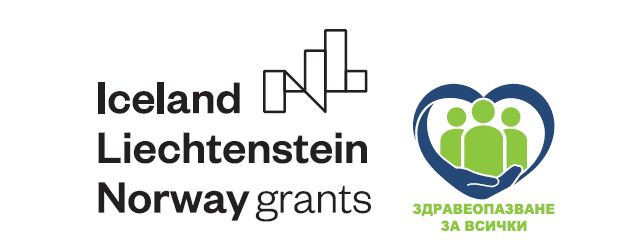 Благодаря за вниманието!
www.mh.government.bgMail: itasev@mh.government.bg